Результаты 3 тура Шахматных королей26.11.2022г.
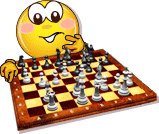 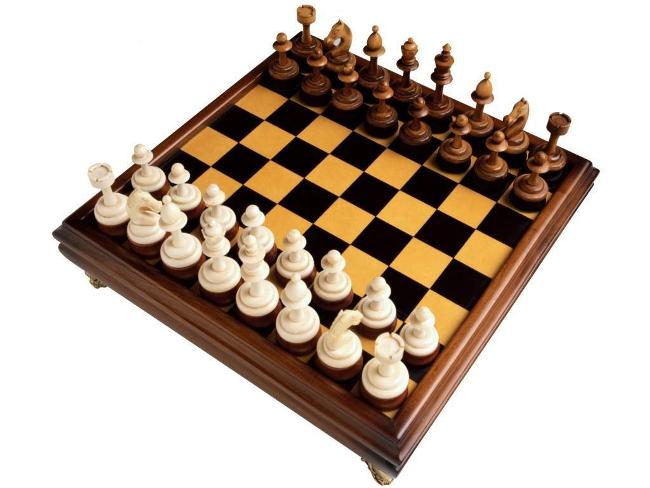